Чулуунбатын Даваасүрэн
ТОВЧ НАМТАР
Ажлын туршлага:
Судалгаа, зөвлөх үйлчилгээний MMCG компанийн Бодлогын судалгаа эрхэлсэн захирал (2024 оны IV сараас)
MMCG компанийн Судалгаа хөгжил хариуцсан захирал (2012.III-2024.IV)
Авлигатай тэмцэх газрын Судалгаа шинжилгээний албаны ажилтан, ахлах ажилтан (2008.XI-2022.III)
Үндэсний статистикийн газрын Эдийн засгийн статистикийн хэлтсийн мэргэжилтэн, ахлах мэргэжилтэн, хэлтсийн дарга (2002.VI-2008.XI)
Боловсрол:
Эдийн засагч – статистикч, бакалавр, Математик Статистикийн Сургууль, Монгол Улсын Боловсролын Их Сургууль (1998-2002)
Бизнесийн удирдлагын магистр (MBA) – санхүүгийн удирдлага, Эдийн Засгийн Сургууль, Монгол Улсын Их Сургууль (2003-2005)
Бизнесийн удирдлагын докторант – маркетингийн удирдлага, Бизнесийн Сургууль, Монгол Улсын Их Сургууль (2014 оноос хойш)
Мэргэжлийн холбооны гишүүнчлэл:
Монголын Маркетингийн Судалгааны Ассоциаци (MMRA) ТББ-ын Удирдах Зөвлөлийн Дарга (2013 оноос хойш)
Ази Номхон Далайн Орнуудын Судалгааны холбоо (APRC)-ны Удирдах зөвлөлийн гишүүн (2013 оноос хойш)
Бизнесийн удирдлагын докторант – маркетингийн удирдлага, Бизнесийн Сургууль, Монгол Улсын Их Сургууль (2014 оноос хойш)
Нийгмийн шинжлэх ухааны мэдээллийн үйлчилгээ, технологийн олон улсын нийгэмлэг (IASSIST)-ийн гишүүн (2017 оноос хойш)
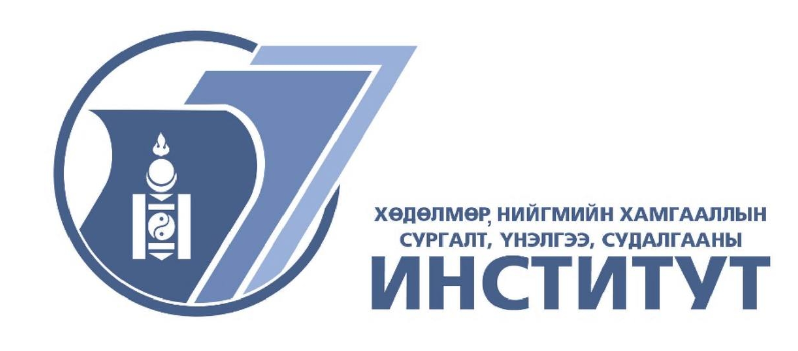 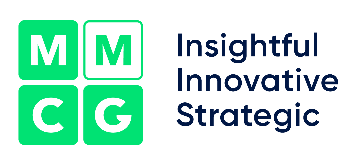 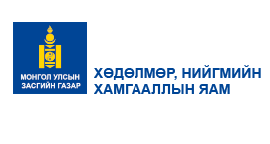 “МОНГОЛ УЛСЫН ХӨДӨЛМӨРИЙН ЗАХ ЗЭЭЛИЙН ДУНД ХУГАЦААНЫ (2024-2035) ЭРЭЛТ, НИЙЛҮҮЛЭЛТИЙН ТААМАГЛАЛ”
СУДАЛГААНЫ ҮР ДҮНГИЙН ТАНИЛЦУУЛГА
Агуулга
1
НӨХЦӨЛ БАЙДАЛД ХИЙСЭН ШИНЖИЛГЭЭ
2
ХӨДӨЛМӨРИЙН ЗАХ ЗЭЭЛИЙН ЭРЭЛТ, НИЙЛҮҮЛЭЛТ
3
БОДЛОГЫН ЗӨВЛӨМЖ
4